A Meditation
on Respecting All Life in God’s Creation
[Speaker Notes: End with “Seeing the Hand of God in All Creation” mediation:   

 via Prezi at: http://prezi.com/w7bxz706vhrj/catholic-climate-ambassador-talk-videos/?auth_key=4fec9d9ce131694381c5b98bbaae51bc23a3db74   
 or at:  http://www.squidinkbooks.com/omosclc/steward-creation-life.htm 
[NOTE:  still need to update ending with 5 points of St. Francis Pledge]]
As Catholics we reverence the Gift of Life in a special wayin our call to alwaysRESPECT LIFE
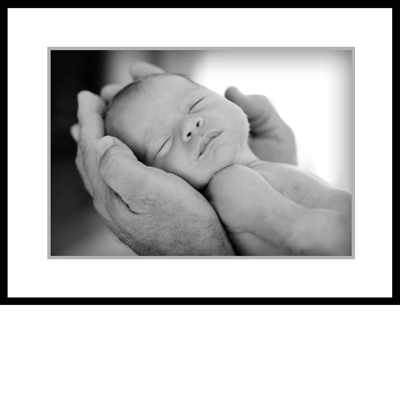 and with ST. FRANCISof Assisi
we venerate LIFE in every part ofGod’s Creation —
Plants & Animals, Sun, Sky & Earth. . .
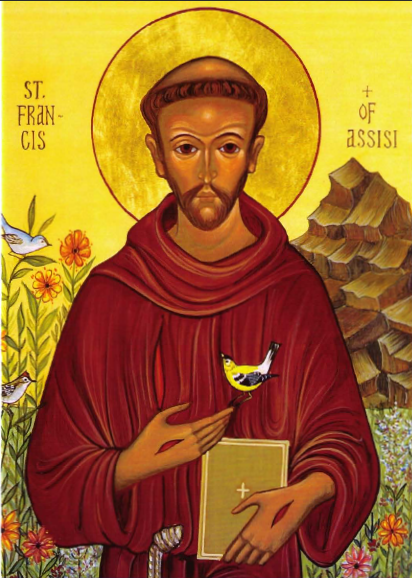 . . . in addition to each & every human being, especially the POOR
How is allof this connectedto ourCatholic Faith?
Through aCONSISTENT ETHIC OF LIFE 
that treasures life
     in all its forms . . .
. . . and through 
our callto beSTEWARDSof the preciousGIFT OFCREATION 
entrusted to us   by GOD . . .
. . . from the tiniest
     heartbeat
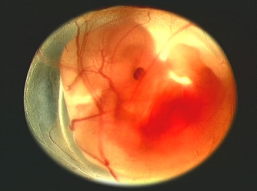 . . . to the wonder of  the planet
     that sustains us
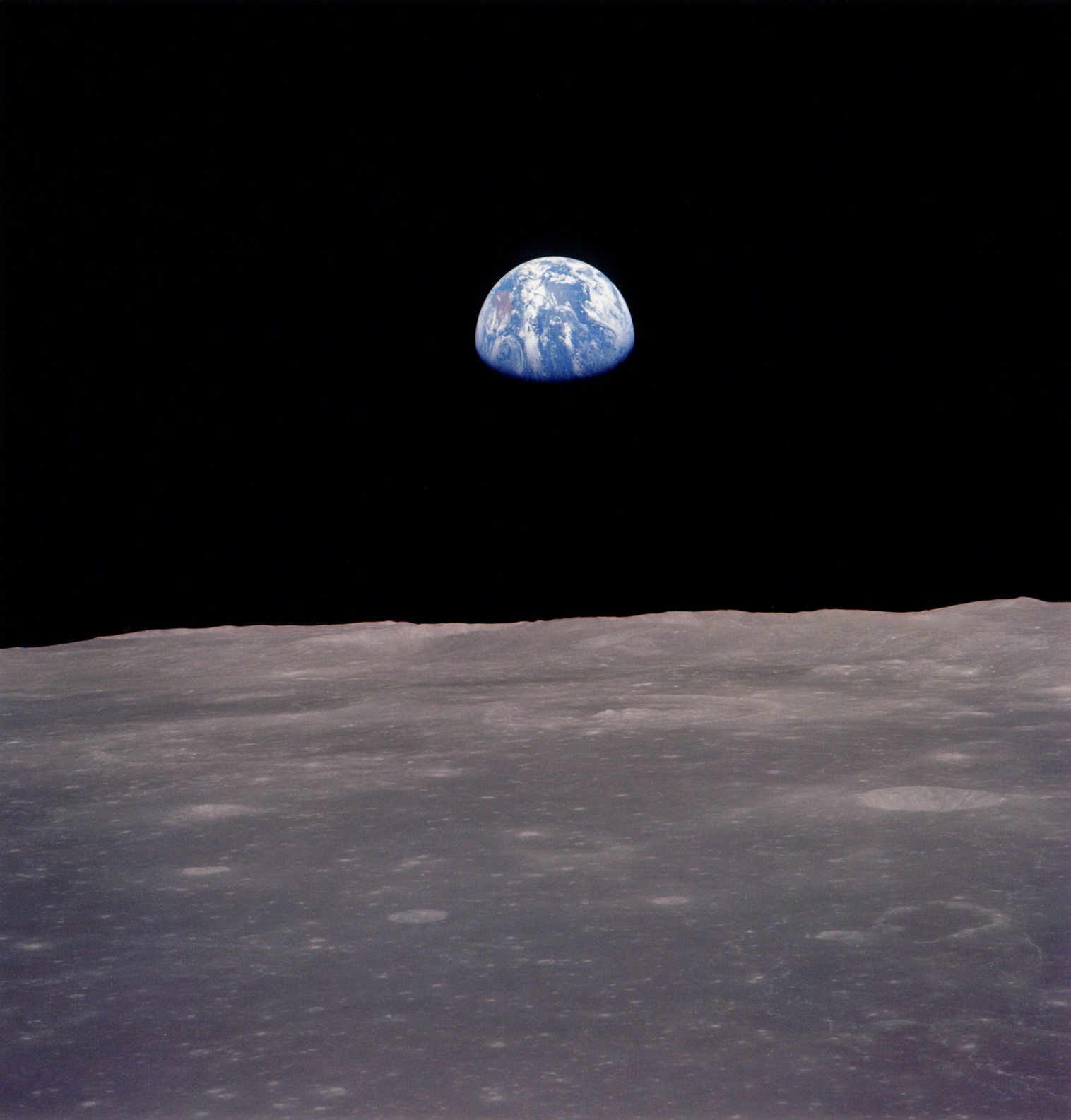 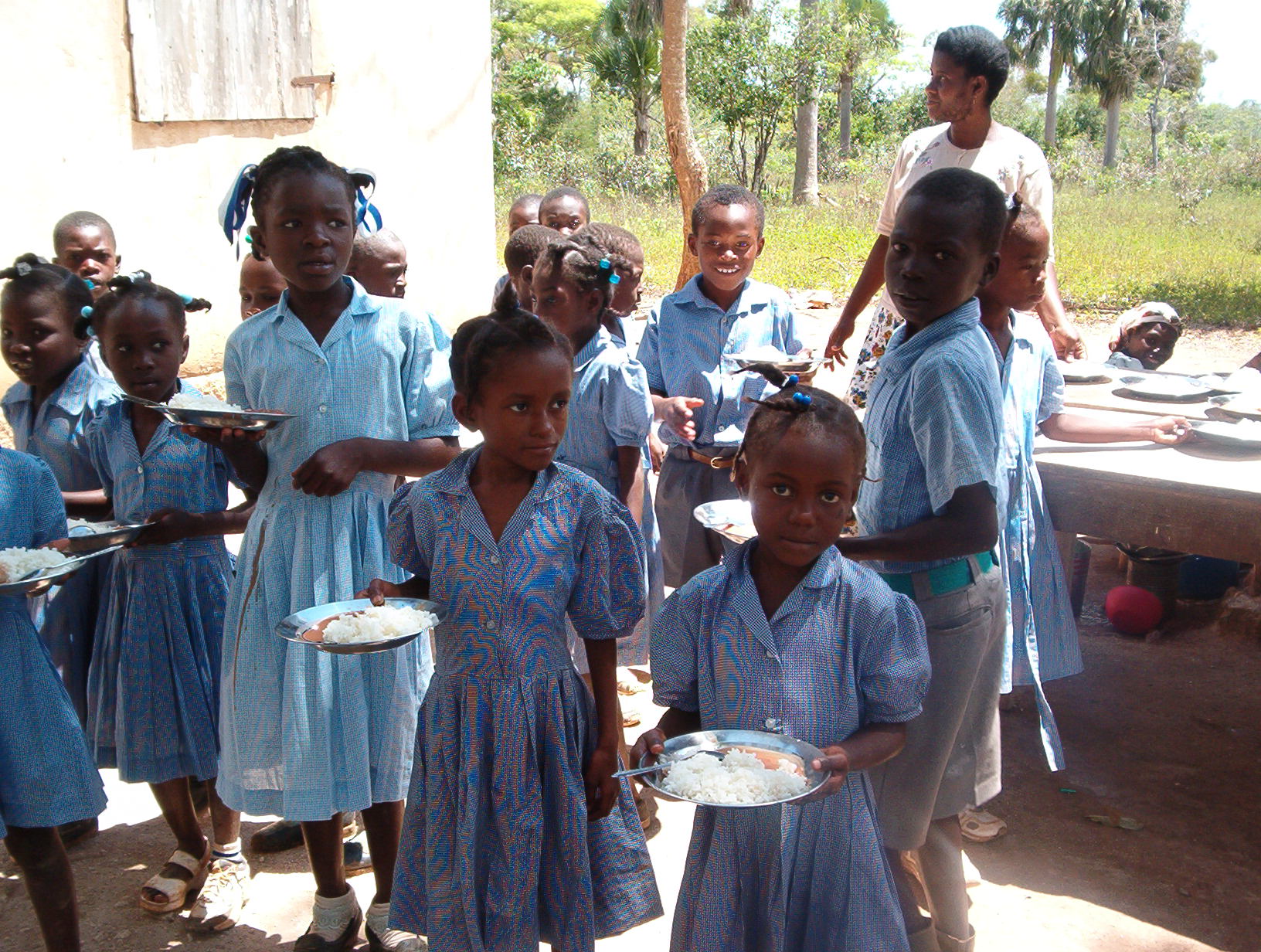 . . . in the smile of a hungry childin Haiti
. . . and in the
      outstretched     hand
       of our neighbor       in need.
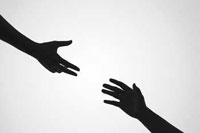 OUR COMMON HOME is a gift we share.

To care for it we must see theHAND OF GOD 
in all CREATION.
AMEDITATION
SEEINGTHE HAND OF GOD
IN ALLCREATION
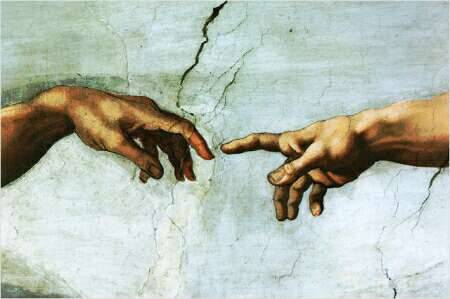 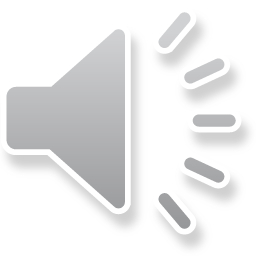 “God saw all that had been made,
and indeed 
it was very good.”
 Genesis 1:31
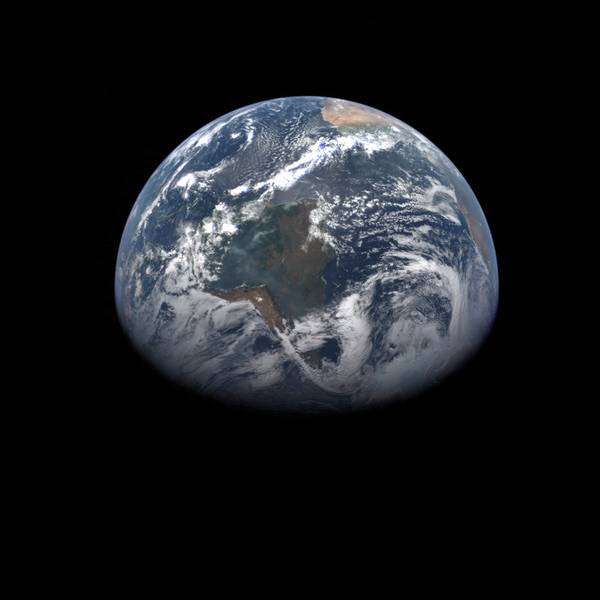 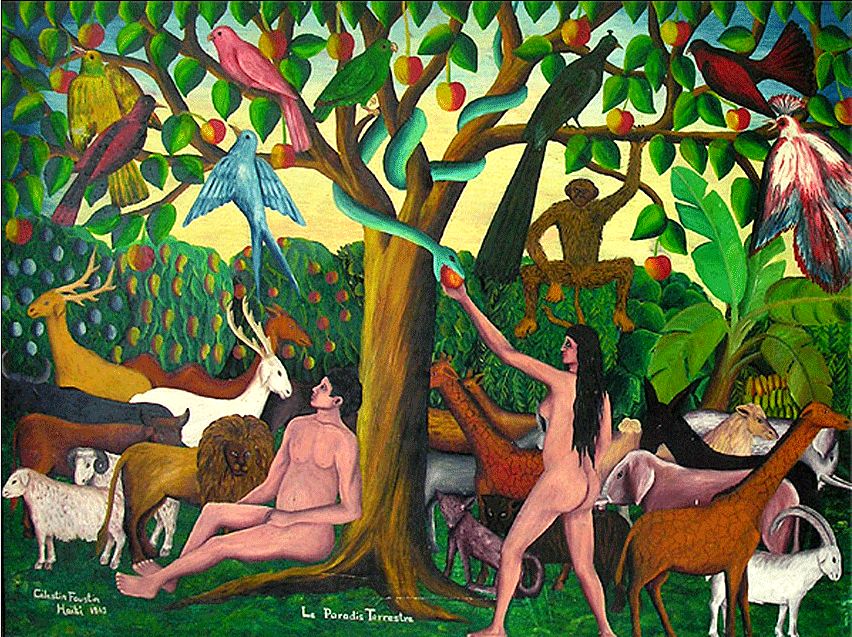 The Genesisstory reminds us
that all living
Creatures have
LIFEthrough
GOD . . .
. . . Adam“gave names” to all the animalsand we 
– like St. Francis – 
bless them and interact with them.
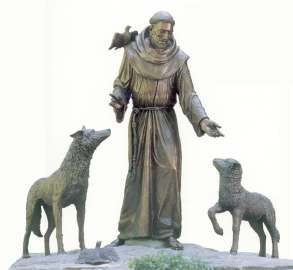 We are in RELATIONSHIP
with all living things,
and with
GOD.
All creatures are created
     of the same dust . . .
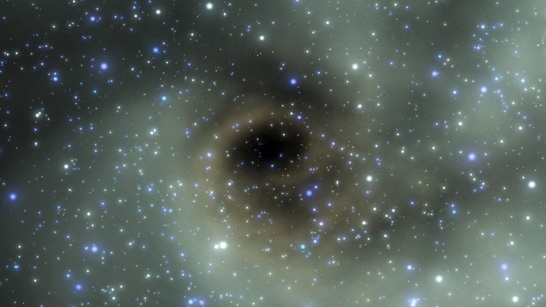 . . . The dust of the ground
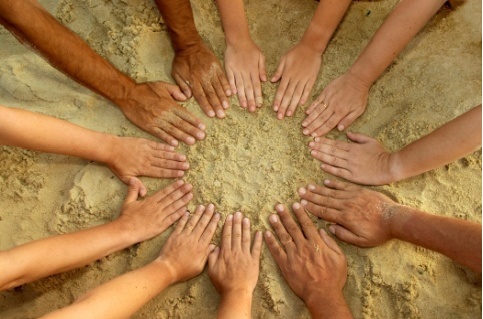 our common ground . . .
. . .  our        HOLY GROUND
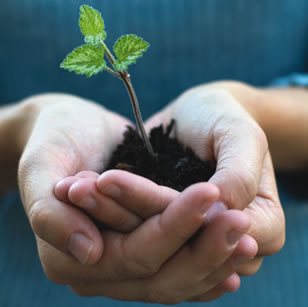 “ This SHARED HABITATneeds to be nurtured and        carefully conserved . . .
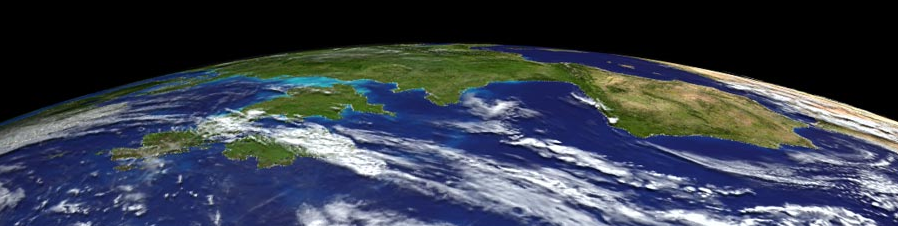 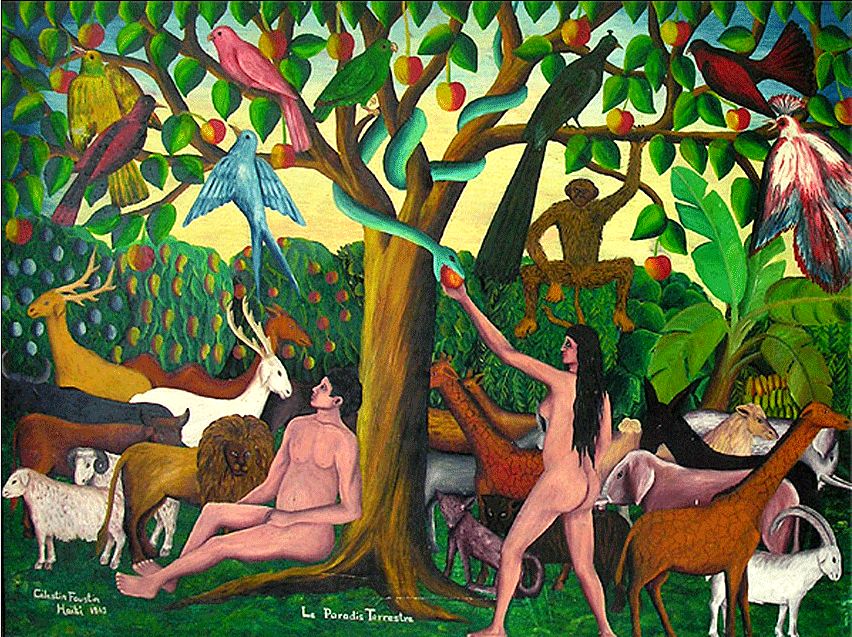 . . . if all its     	INHABITANTS    	are to live in an	integrated and 	INTER-RELATED	manner.”
– International Bishops
“ The fundamental	RELATION	between	humanity and nature 		is one of		CARING  		   FOR			CREATION.”
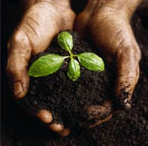 – U.S. Bishops
In the GospelJesus warns that it isHARDNESSof      HEART . . .
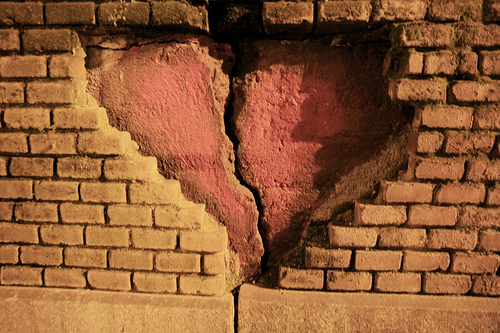 that has the potentialto break apart 
any    RELATIONSHIP. . .anyCOVENANT.
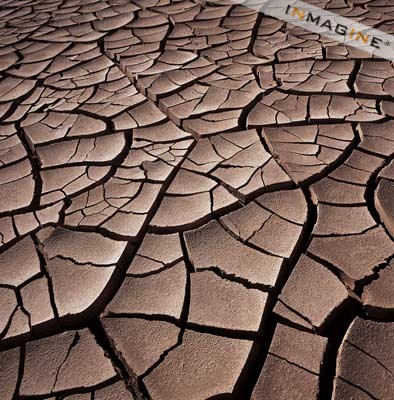 “ The COVENANT between  HUMAN BEINGS and the         ENVIRONMENT . . .”
“. . . should mirror           the creative         LOVE of GOD . . .”
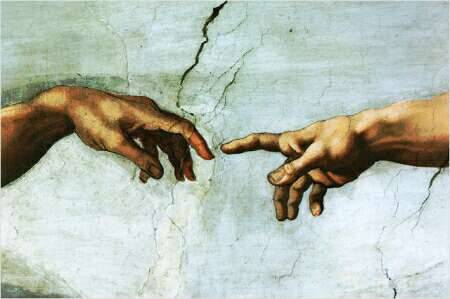 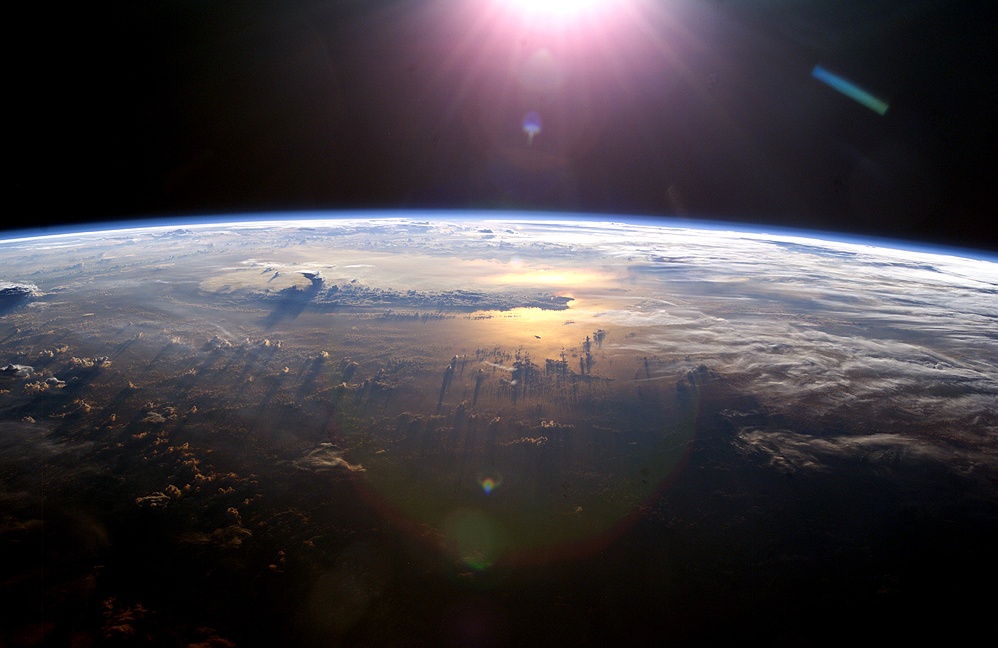 “. . . from whom  	we come  	    and towards whom  		   we are journeying.”


– Pope Benedict XVI
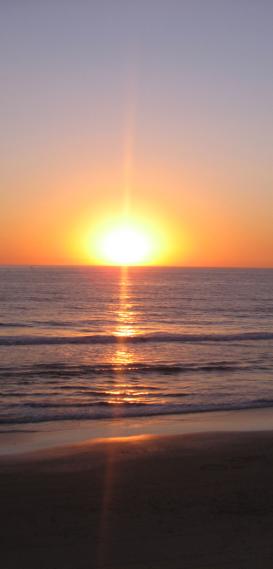 How will we be IMAGES of GODand care forthe
CREATIONentrusted to us?
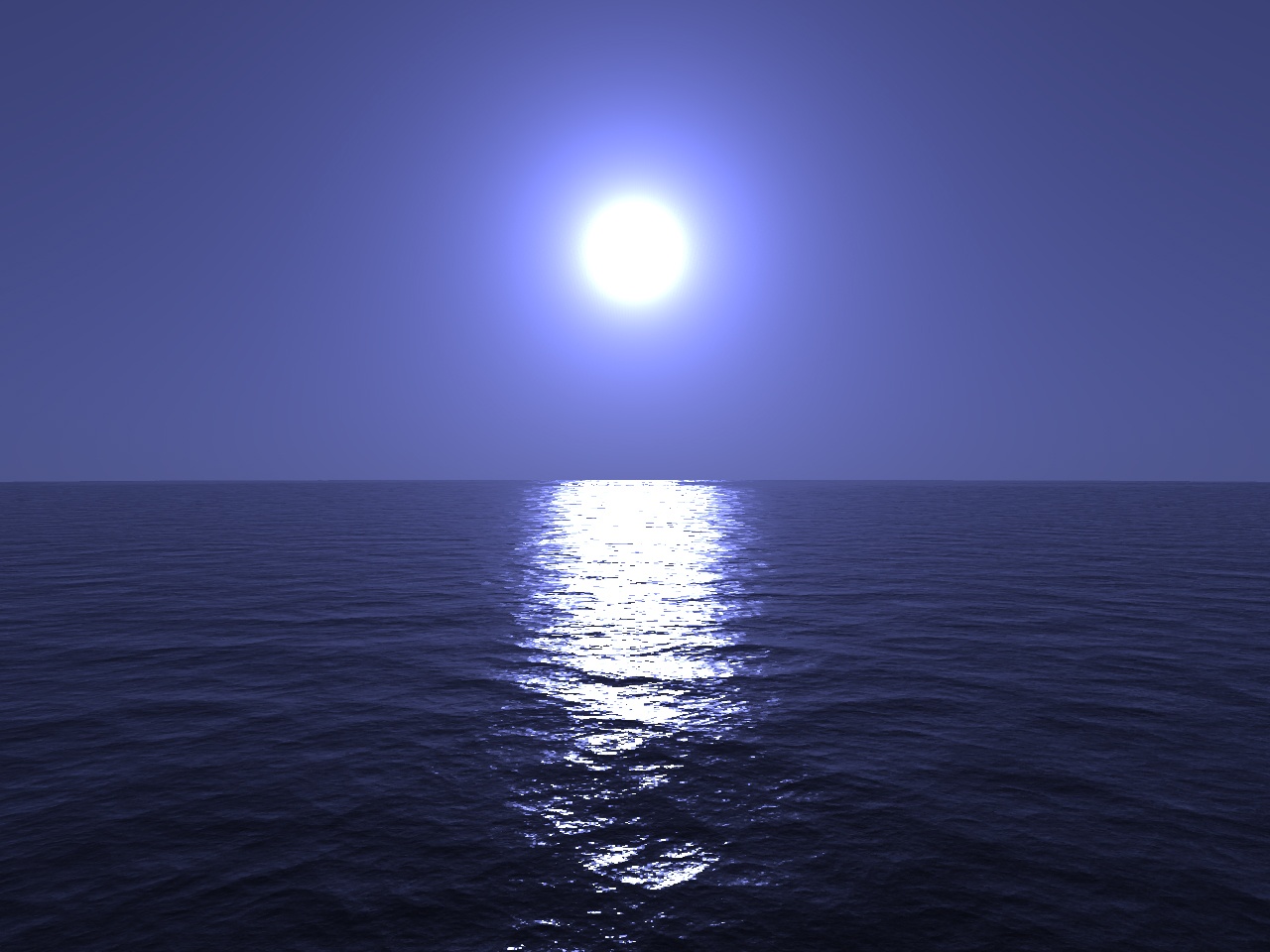 How can we ensure that a rich senseof God’s presence prevails?
“ The first and primary good
to be preserved isthe good of the
      individual person. . . .
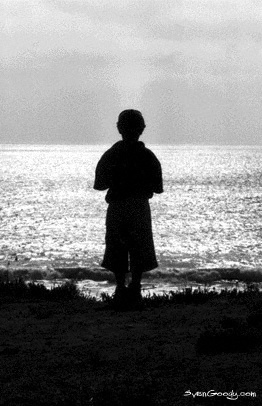 . . . Human life is sacredand the good of the community demands respect
for that life.”
– International Bishops
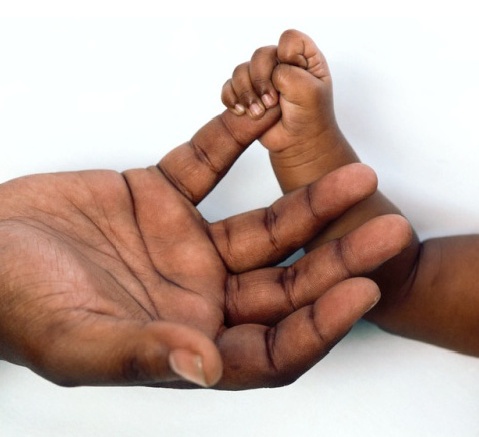 The life in the womb	is precious.
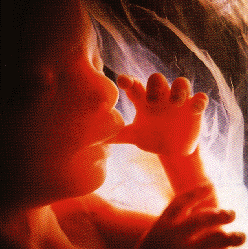 The life of the elderly person is precious.
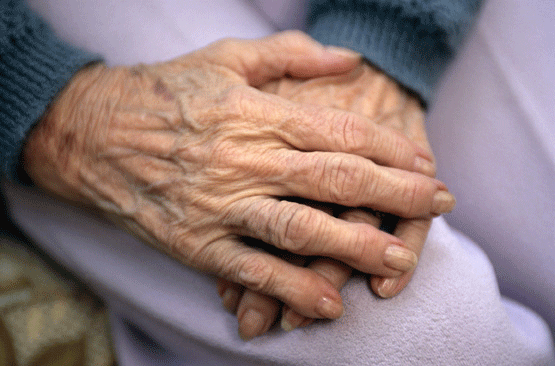 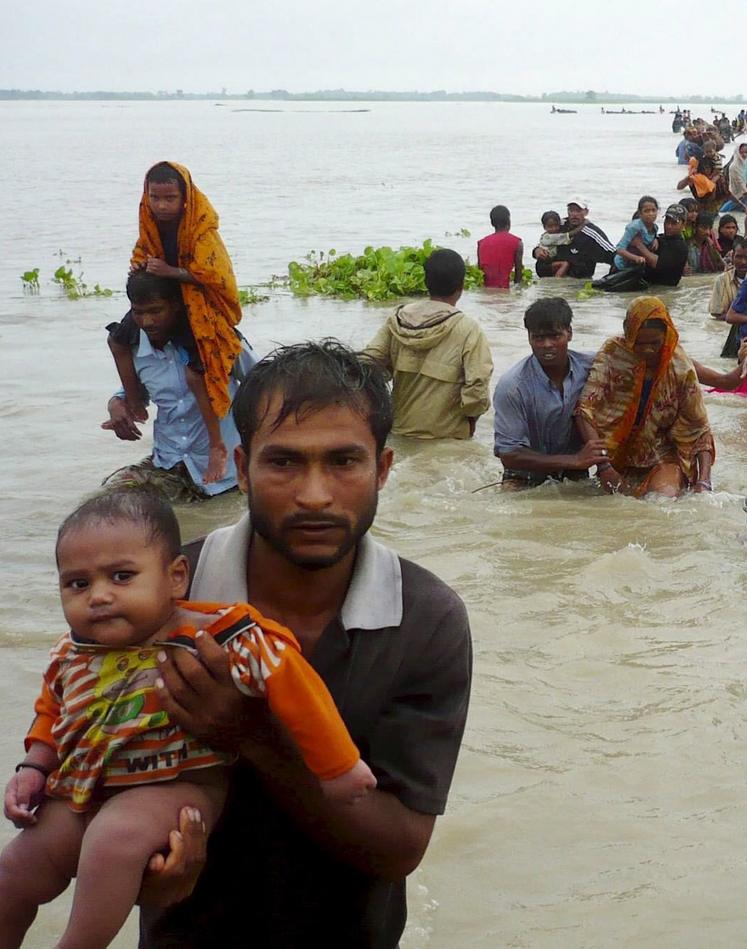 The life of the migrant
is precious.
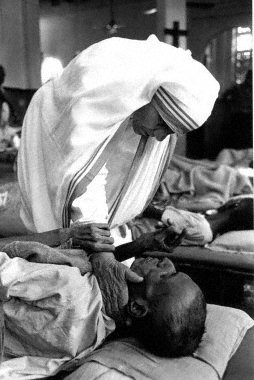 The lifeof the dying
personis precious.
And the lifeof the those in poverty
– struggling to live with dignity –is precious.
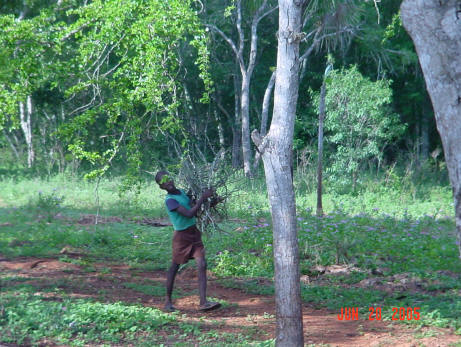 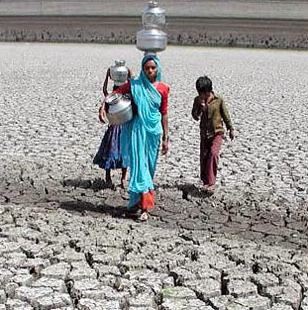 “ The POOR	 suffer most directly	     from environmental			decline			and have the least 				access to relief from					their suffering.”
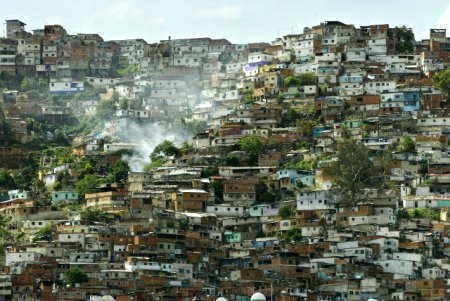 –  U.S. Bishops
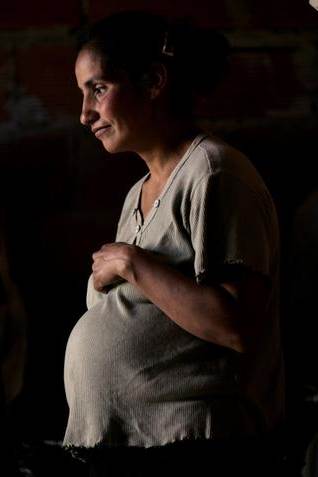 “Environmental    	degradation can be      		particularly harmful to 	   the UNBORN,		    the YOUNG			and the ELDERLY.”
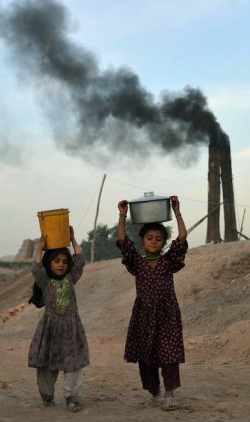 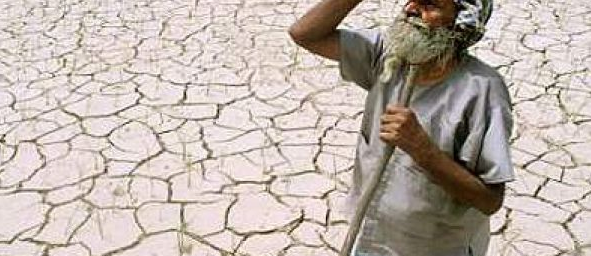 – International Bishops
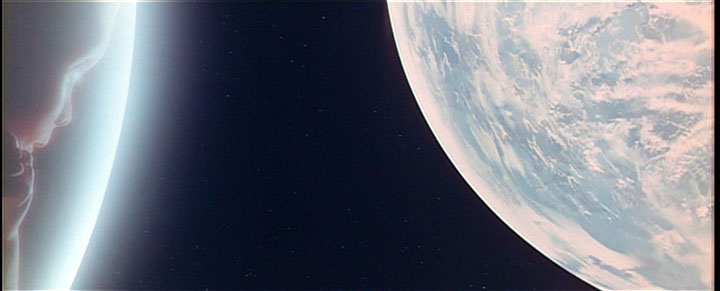 “ No peaceful societycan afford to neglect either
RESPECT FOR LIFEor the fact thatthere is an 
INTEGRITYTO CREATION.”
— Pope John Paul II
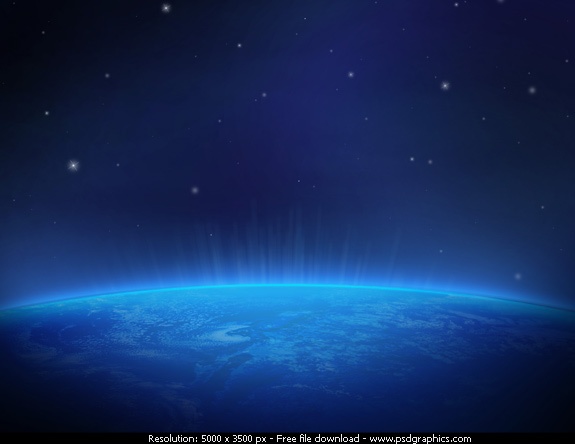 “ Before it is too late, we must makecourageous choices with a view to a strong alliance betweenHUMAN BEINGSand the EARTH.”
— Pope Benedict XVI
OUR COMMON HOME is a gift we share.

To care for it we must see theHAND OF GOD 
in all CREATION.
As we gratefully shareGOD'S GIFTS,
may we cherish and tend them, in a responsible and accountable manner,
and return themwith increaseto the LORD.
Amen
   Act
   Learn
Pray
  Advocate 
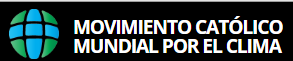 Los Católicos protegen a la Creación
 
El Movimiento Católico Mundial por el Clima trabaja dentro de la Iglesia Católica para cuidar mejor nuestra casa común. Nuestro documento fundador es la encíclica del Papa Francisco sobre el cambio climático y la ecología, la Laudato Si’.
Respondiendo 			al llamado urgente 			del Papa Francisco			en Laudato Si’, 

		me comprometo a:

• Rezar por y con la creación• Vivir con sencillez• Abogar por el cuidado de nuestra casa común
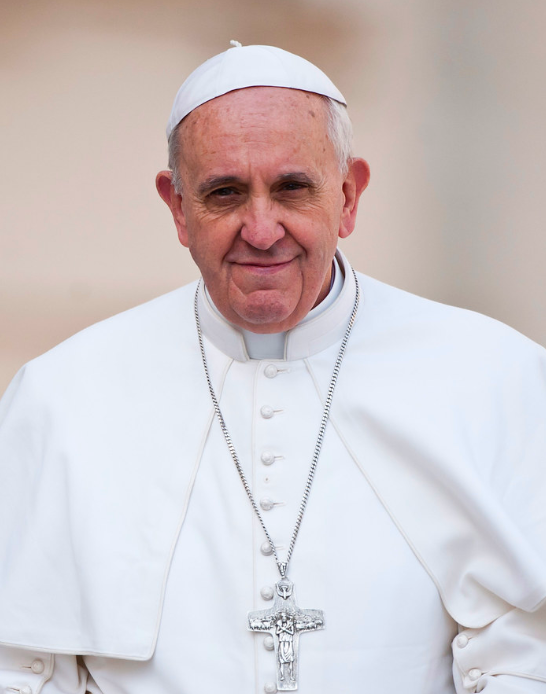 Quotes from:

Renewing the Earth: An Invitation to Reflection and Action on Environment in Light of Catholic Social Teaching (1991) U.S. Conference of Catholic BishopsGlobal Climate Change: A Plea for Dialogue, Prudence, and the Common Good (2001) U.S. Conference of Catholic Bishops

The Columbia River Watershed: Caring for Creation and the Common Good ( 2001) An International Pastoral Letter by Catholic Bishops of the Watershed
 
Stewardship: A Disciple's Response (2003) U.S. Conference of Catholic Bishops

Peace with God the Creator, Peace with All of Creation (1990) Pope John Paul II 
Caritas in Veritate  (2009)  Pope Benedict XVI

Music:   

Canción Triste by Jesse Cook
℗ 1998 Narada Productions, Inc.
Meditation by K K Hirschboeck forThe Christian Life Commission
of
Our Mother of Sorrows Parish
Tucson, Arizona
www.omosclc.org

In collaboration with the following ministries:
Consistent Ethic of Life Committee
Care for Creation Initiative
Haiti Project Committee